29.3.2023
Footer Here
1
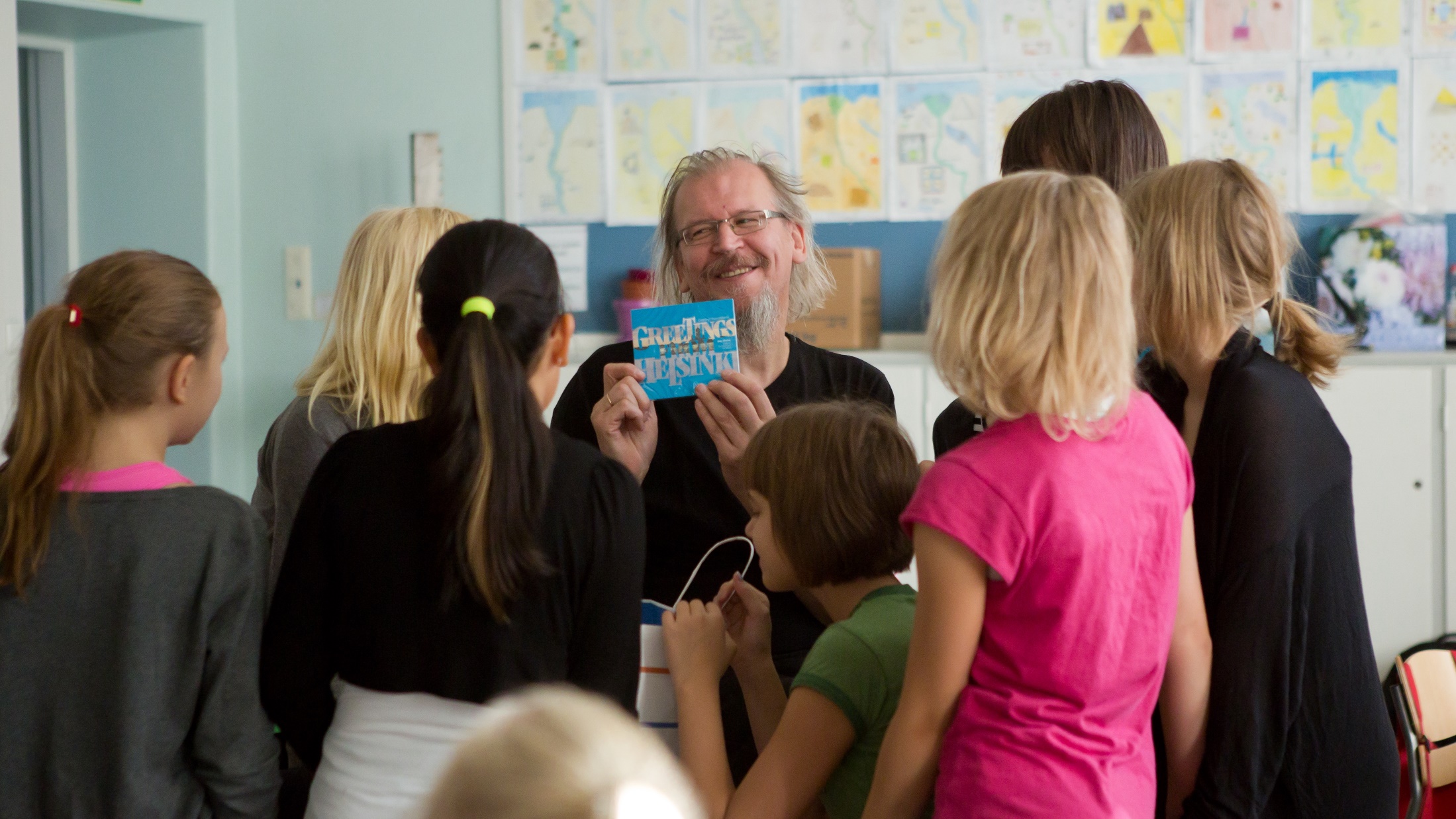 Teachers in Finland trusted and respected professionals
2
[Speaker Notes: Photo: Riitta Supperi]
Finland’s high level of education and expertise is based on high-quality teacher education. Finnish teachers must hold a master’s degree in education, or in their specific field..
[Speaker Notes: Photo: Riitta Supperi]
Pedagogical studies and practical training
4
[Speaker Notes: Photo: Riitta Supperi]
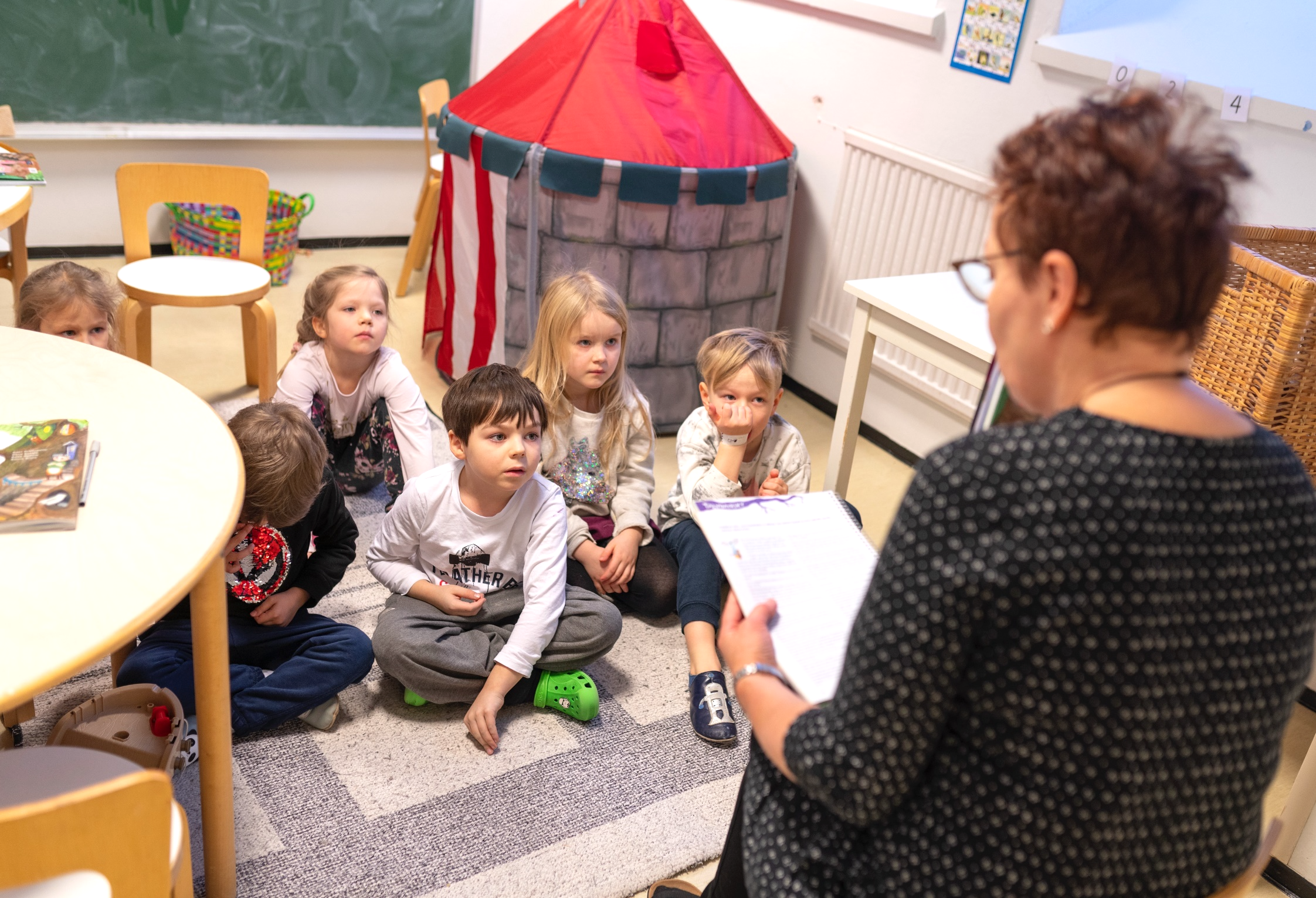 The content of teacher education develops constantly. Teachers are encouraged to explore new approaches in their work.
5
[Speaker Notes: Photo: Pasi Markkanen]
Autonomous professionals
The objective of the teacher education is to produce teachers who are capable of independent problem solving. Finnish teachers are autonomous professionals, with a great deal of freedom.
6
[Speaker Notes: Photo: Elina Manninen]
No standardised testing
Because there are no mandatory national standardized tests in basic education, teachers are responsible for the assessment of their respective subjects.
7
[Speaker Notes: Photo: Elina Manninen]
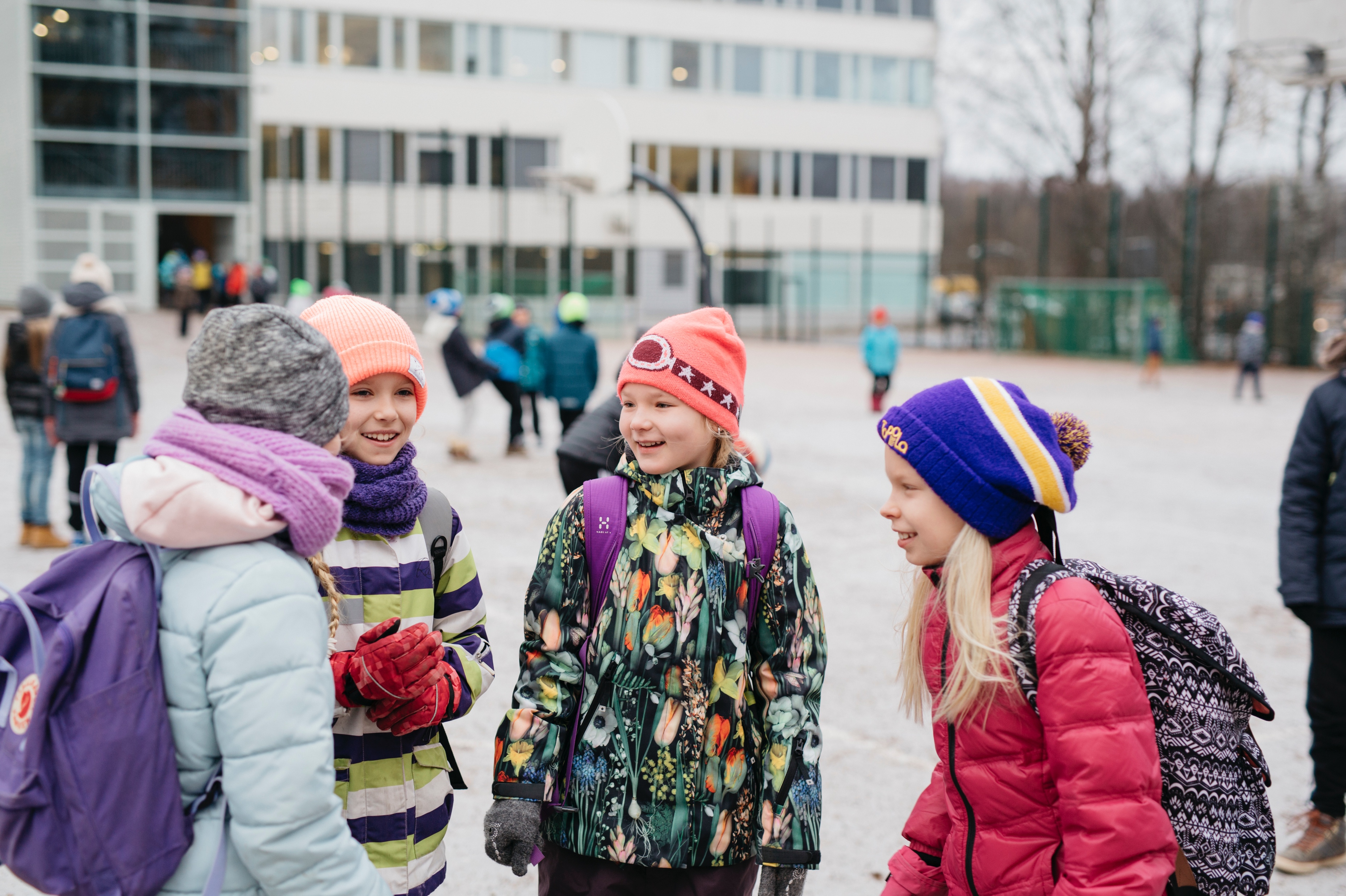 Finnish pupils spend less time in a classroom than most of their OECD counterparts.
[Speaker Notes: Photo: Elina Manninen]
Lifelong learning is an important part of the Finnish education system and a natural part of working life.
[Speaker Notes: Photo: Elina Manninen]
Student-centered approach
The average class size in Finnish schools is around 20 students, and a student-centered approach lies at the heart of all learning.
[Speaker Notes: Photo: Riitta Supperi]
Creative environment
The open atmosphere in Finnish schools supports independence, creativity, and innovation. Playing and physical activities promote the joy of learning and an active role in learning increases motivation.
[Speaker Notes: Photo: Pasi Markkanen]
Teachers aim to ensure a balance between theoretical, arts, crafts, and science subjects. Technology is used as one tool to support learning.
[Speaker Notes: Photo: Elina Manninen]
Learn more about Finnish teachers
Ministry of Education and Culture 
www.okm.fi

Finnish National Agency for Education 
www.oph.fi 

Trade Union of Education 
www.oaj.fi
29.3.2023
Footer Here
14